Chapter 21 section 4 & 5
The Rise and Fall of Napoleon Bonaparte
Napoleon
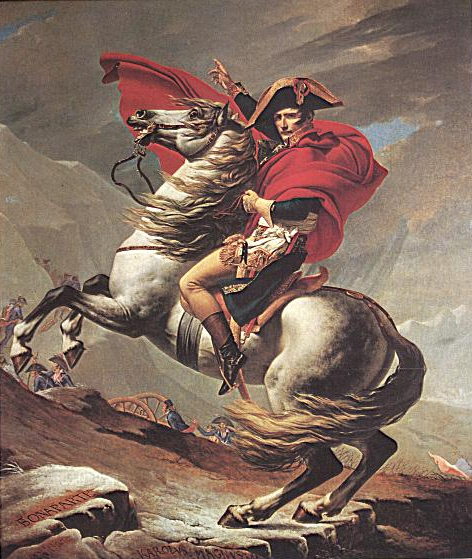 “He did not hate any more than he loved; for him nothing existed but himself… Neither pity, nor religion, nor attachment to any other idea whatsoever, could [deflect] him from his principal direction.”

Great military leader

Very ambitious & energetic

Age of Napoleon 1799-1814
Napoleon’s Rise to Power
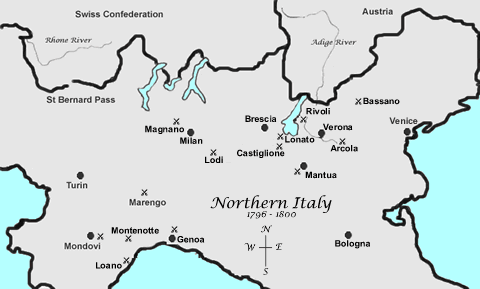 Early Campaigns:
Italy 
Defeated Austrians 
Gained N. Italy
Egypt 
Initially won land battles 
But British destroyed French Navy
Napoleon left army & returned to France a “hero”
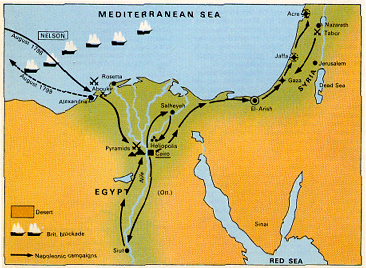 Napoleon Seizes Power
1799 Napoleon stages  coup d'état; Becomes First Consul

1802 he made himself “Consul for Life”

1804 he crowned himself “Emperor”
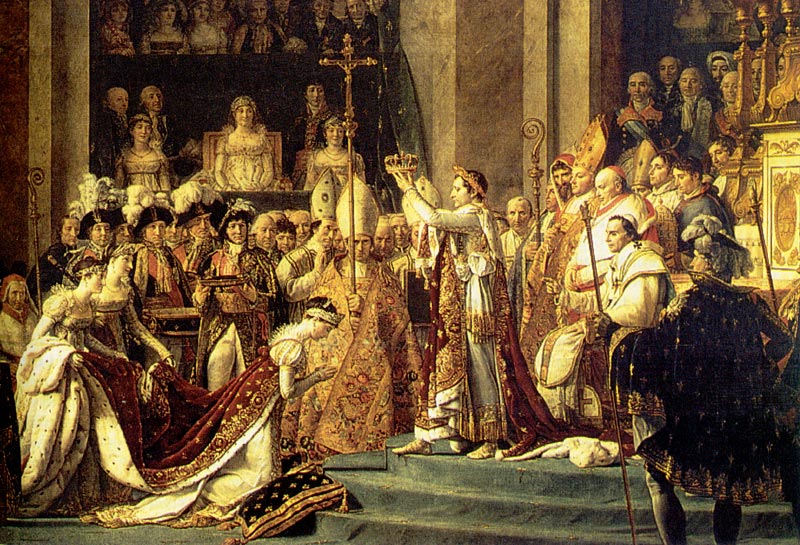 Napoleon’s Government
As Emperor, Napoleon:
Controlled army & navy
Appoint or dismiss officials
Made new laws

Legislative Branches
Practiced the procedure called Plebiscite
Vote yes or no; No debate
Accomplishments in Government
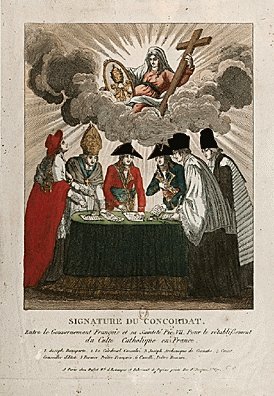 Napoleonic Code
French law code

Bank of France

Public Education

Concordat
Agreement w/ Pope
France mostly Catholic, but religiously tolerant
Napoleons Europe
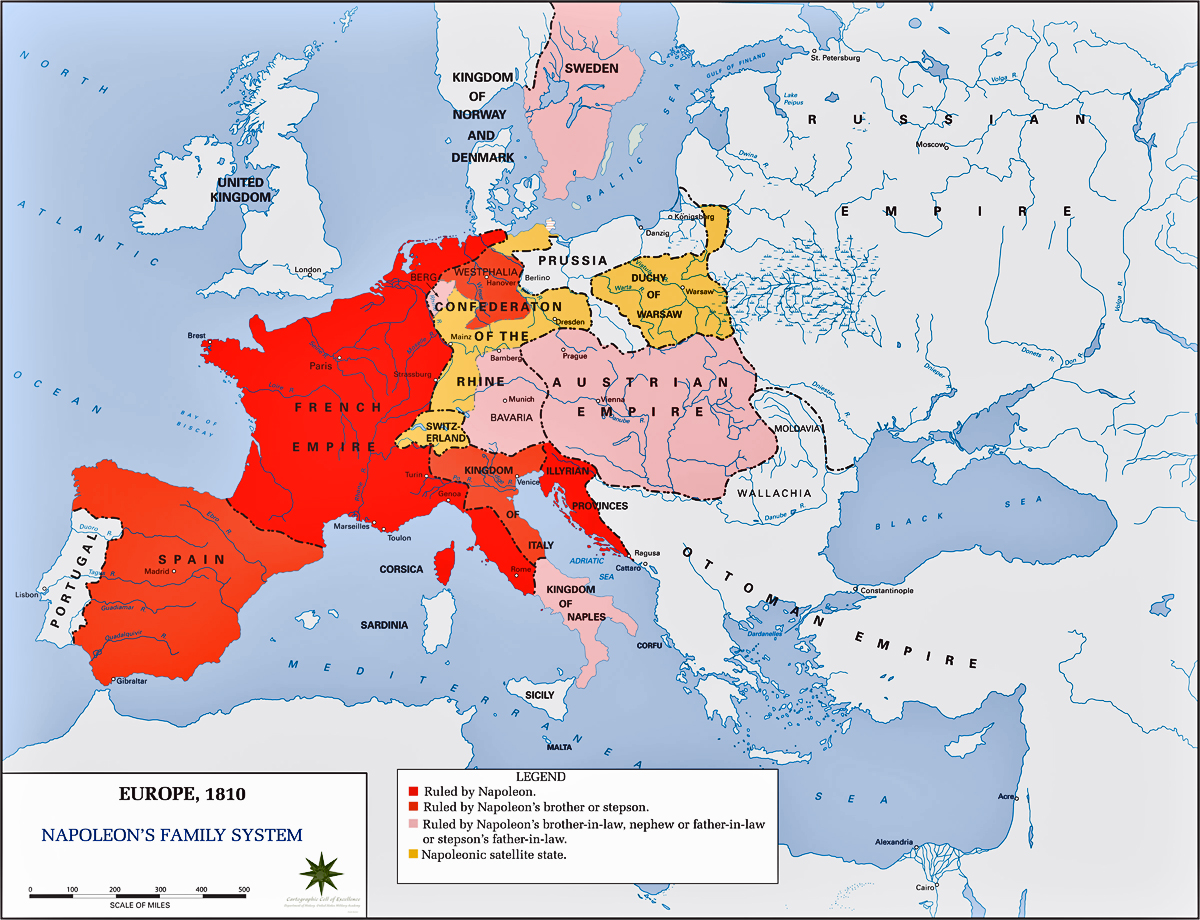 Napoleon’s style of government has been called rule for the people, but not by the people.  Should freedom be limited to preserve national security?
Holding on to Power…
Continental System
Continental 
System
Blockade of British Isles

No allies of France allowed to trade w/ Britain

Why created:
Britain & allies start war w/ France
France defeated allies; But couldn’t defeat British Navy
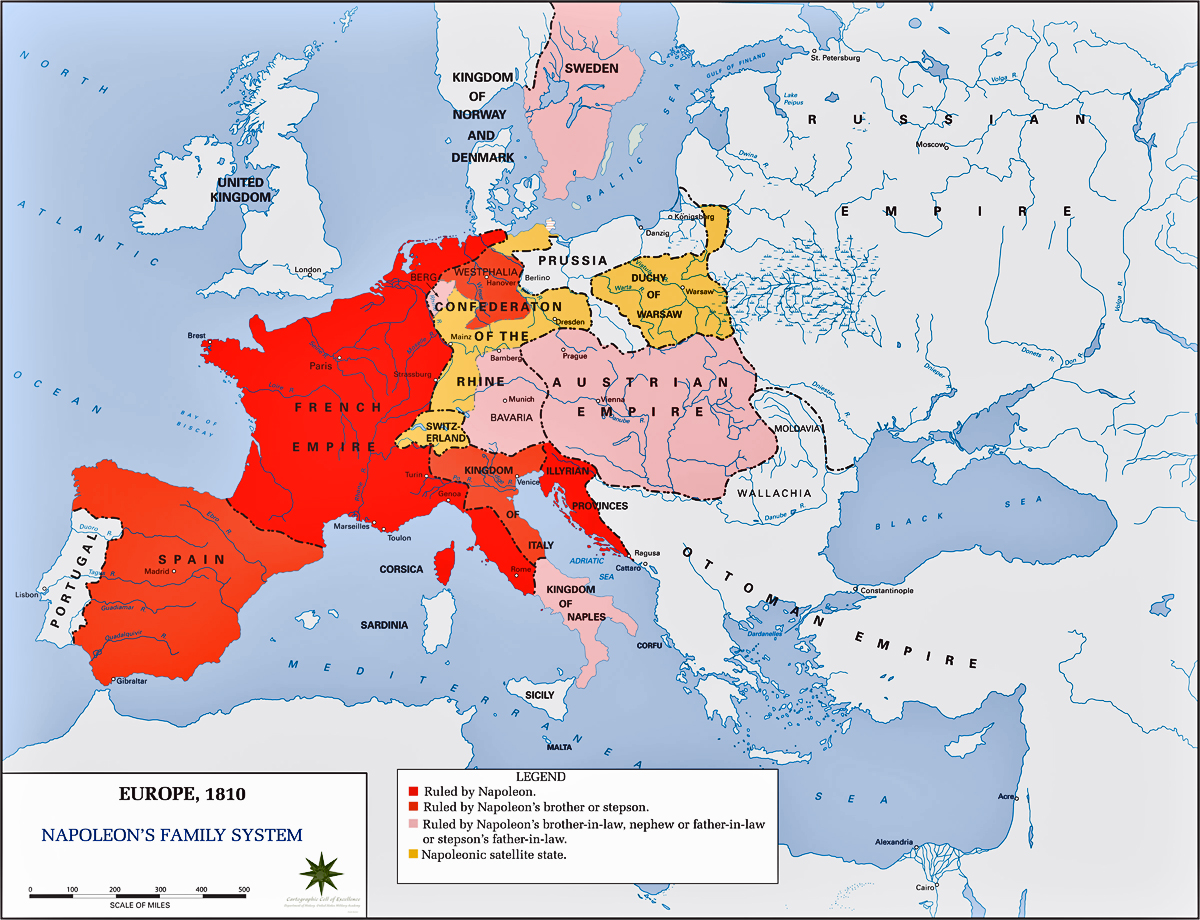 Maintaining Control: Reorganization of Europe
Abolished HRE

Made family members monarchs of conquered countries

Abolished feudalism and serfdom

All new territories given Napoleonic Code
The Beginning of the End…
The Peninsular War 1808-1814
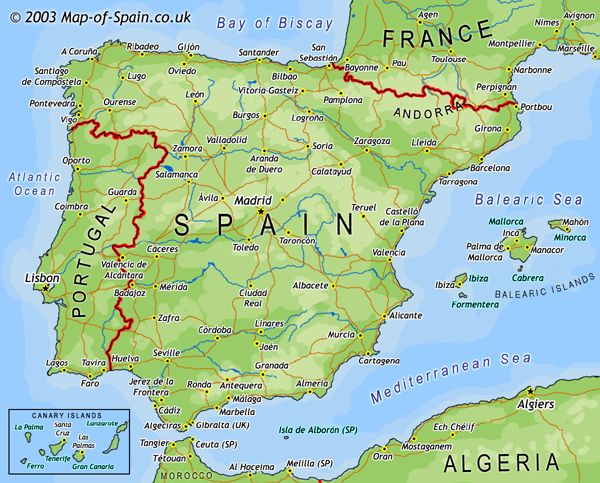 War in Iberian Peninsula

France vs. Britain/Portugal/Spain

Why:
Portugal ignored Cont. System
Napoleon invaded Port., then Spain, & took both over
Napoleon made bro. Joseph, King Port. & Spain
Britain drove Joseph off throne
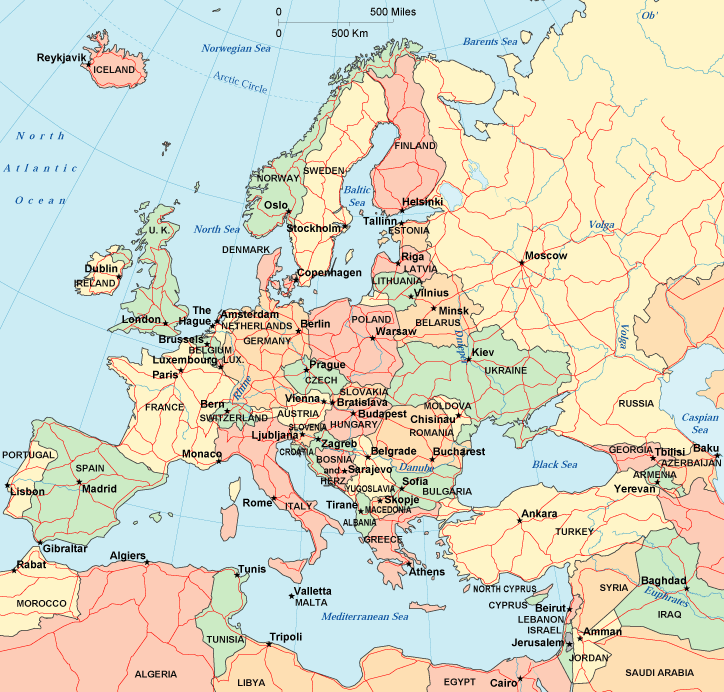 Problems in Russia
1812 Russia ignores Cont. System

Napoleon invaded Russia, but campaign ended in disaster

Russians defeated Napoleon using scorched-earth policy
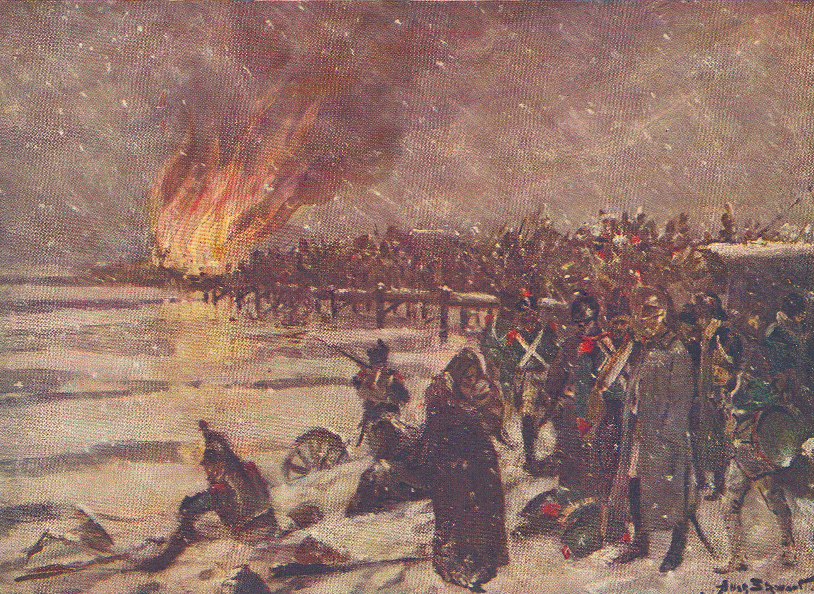 “I made a mistake attacking Russia.  I thought the whole world would be behind me.  Everybody turned against me…  One shudders when one thinks of Russia… She overflows on you if you lose; she retires back into the ice banks if you win… and I tried [to attack her] stupidly…” ~Napoleon
Napoleons 1st  Defeat: The Battle of Leipzig
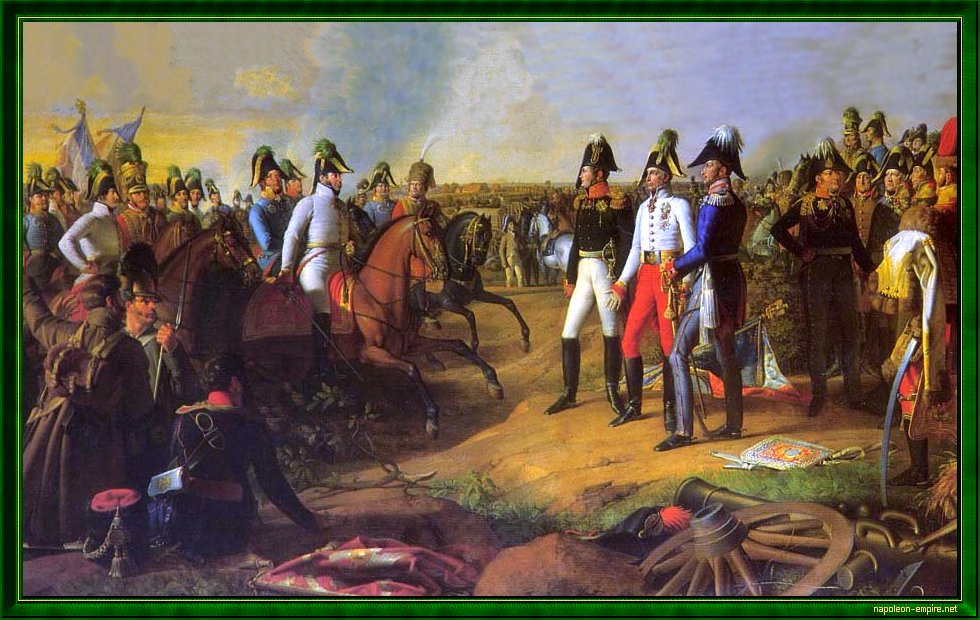 Napoleon Abdicates
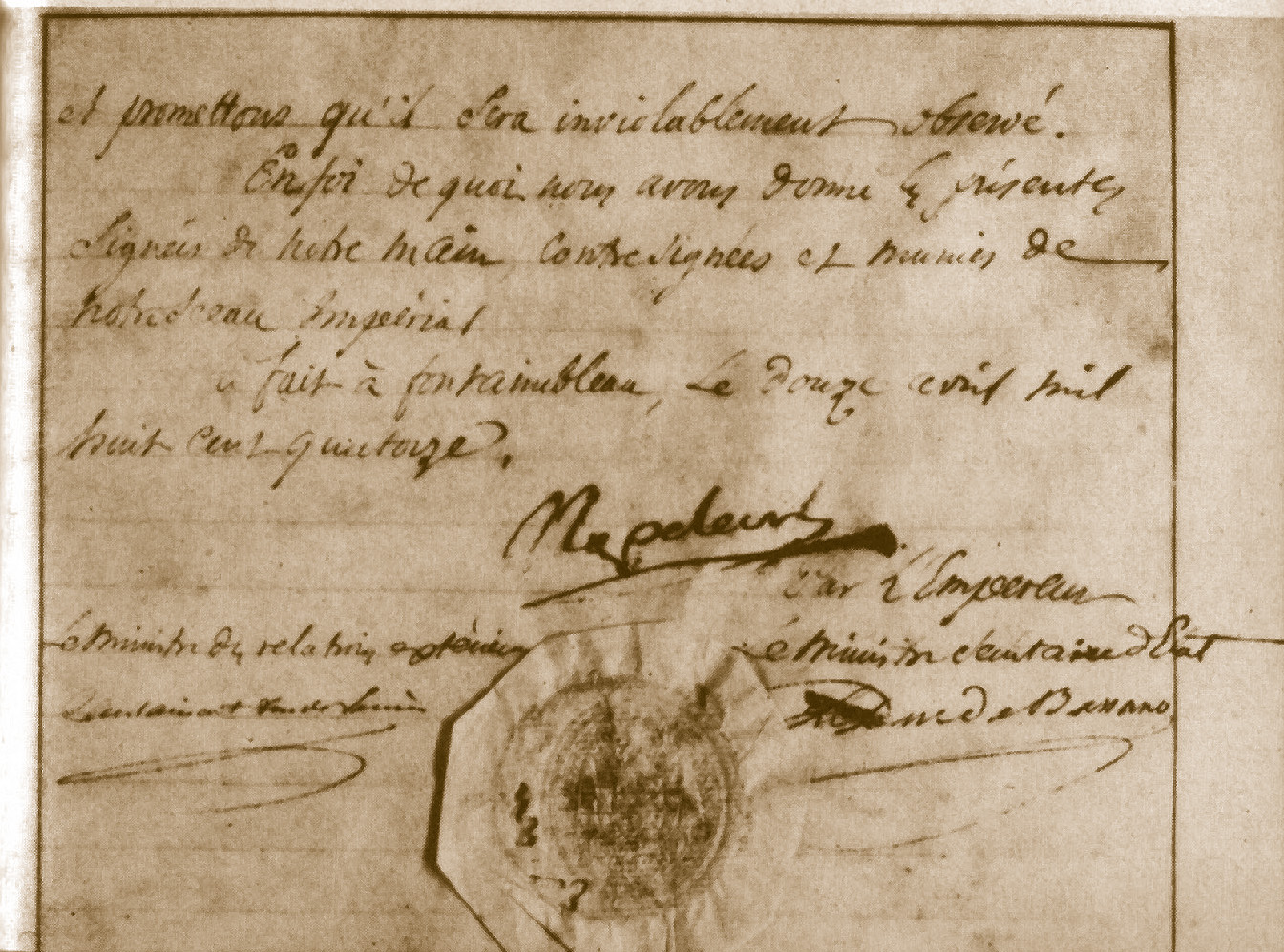 The Bourbons Return: Louis XVIII (18th)
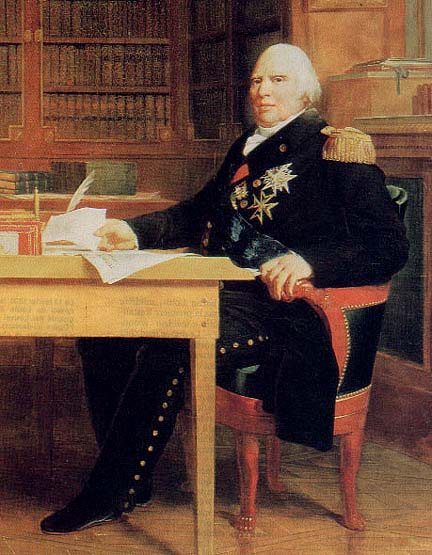 Napoleon is Exiled to Elba
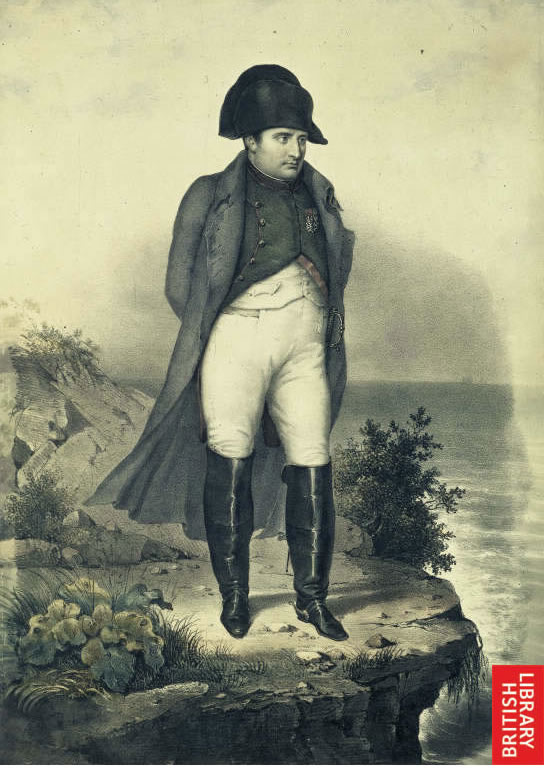 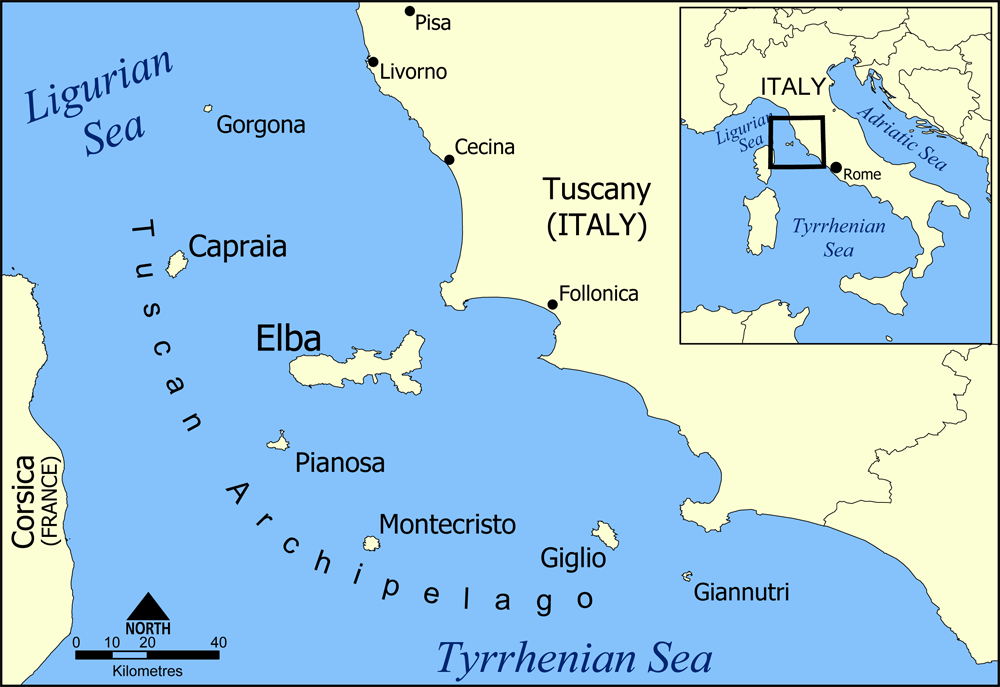 To Be Continued…
Guess Who’s Back…
Napoleon’s “100 Days”
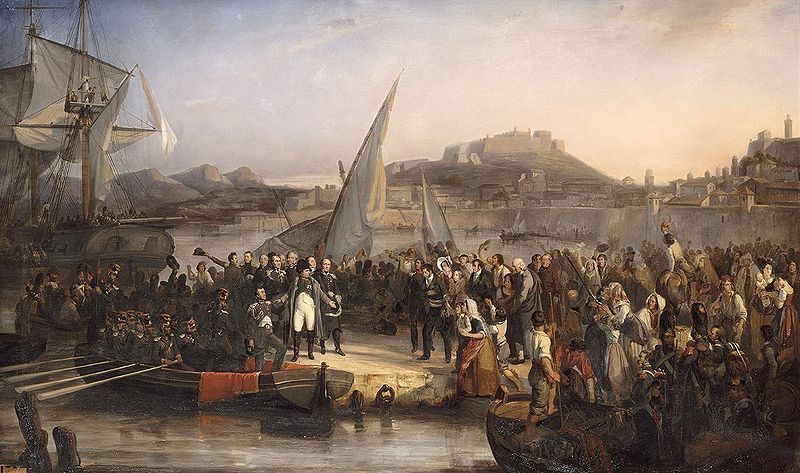 Napoleons Final Defeat: The Battle of Waterloo (#7)
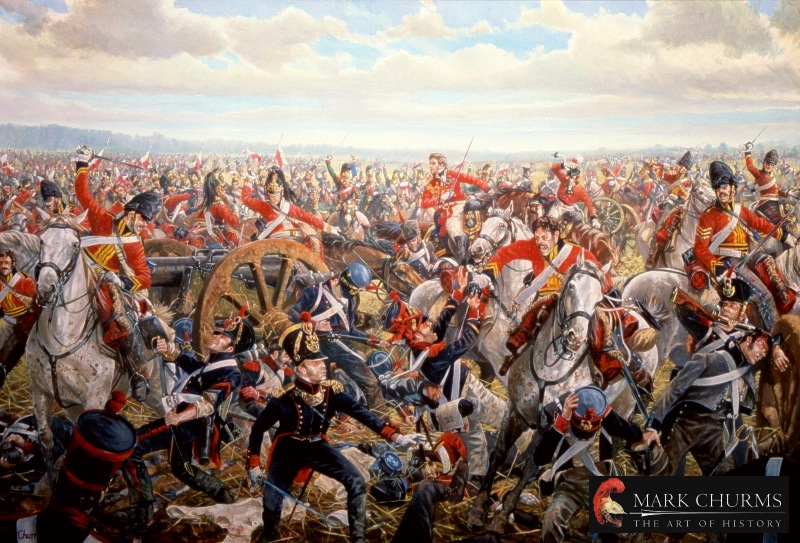 Napoleon on his Final Exile to St. Helena
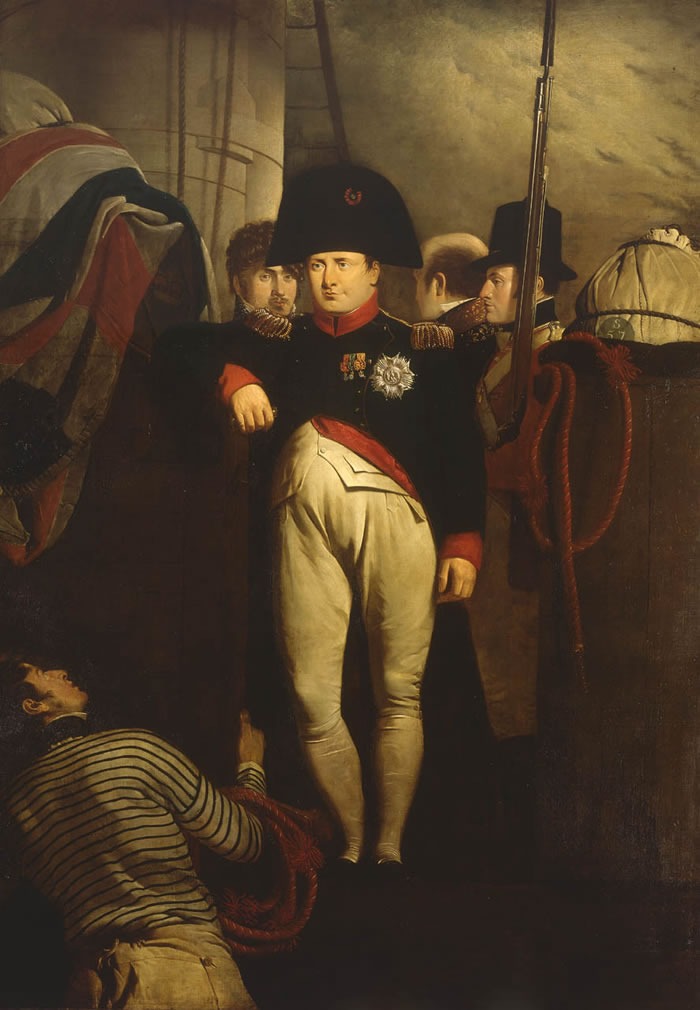 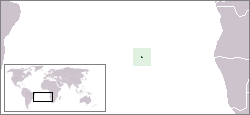 Napoleon’s Residence in St. Helena
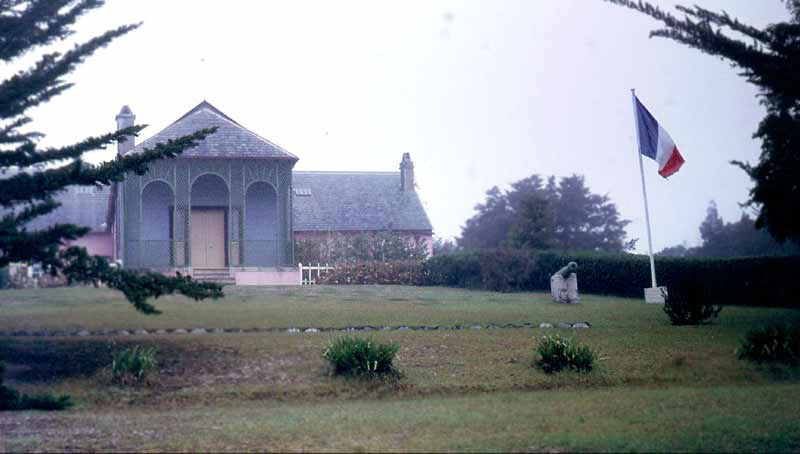 Napoleon’s Tomb
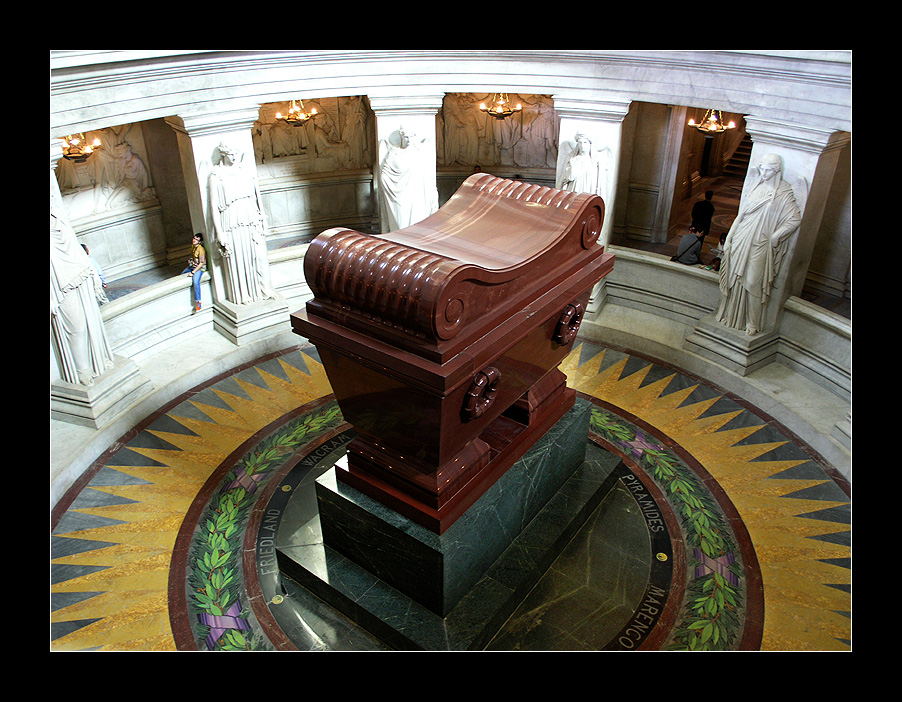 Hitler Visits Napoleon’s Tomb (1940)
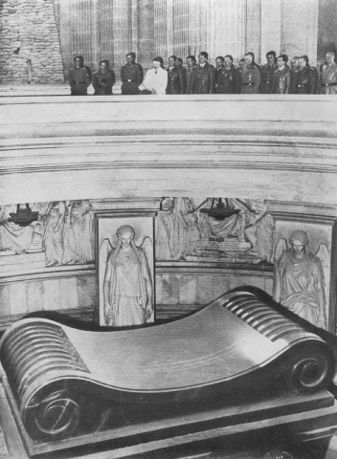 “That was the greatest and finest moment of my life.” 
~Hitler
Enlightened Despot
The term 'Enlightened Despot" was given to rulers during the Enlightenment period that used their power and influence to better the lives of their people. Rulers, such as Catherine the Great and Joseph II did this through religious tolerance, abolition to serfdom and more. Napoleon embodied this same (moral) quality in the sense that he used his status and power during the Revolution to bring out and surface Revolution ideals and help his people.
A Return to Peace
Having defeated Napoleon, the major European powers wanted to restore order, keep the peace, and suppress the ideas of Revolution.
Delegates throughout Europe came to Vienna, Austria to have a conference about the future of Europe.
Most decision-making authority rested with Great Britain, Austria, Prussia, and Russia.
A Return to Peace
The Congress of Vienna
Countries that suffered most, are paid back
Restore balance of power
Concert of Europe- international rule via agreement
Restore all former ruling families to power, all decisions would follow the Rule of Legitimacy.
Big Idea: 
Make Everything the Way it Use to Be!
Age of Metternich
= Age of Reactionaries
People who… 
Oppose change
Fear liberalism
Stop nationalism
Quadruple Alliance is agreed on in 1815
     Russia, Prussia, Great Britain, and Austria
Holy Alliance urged by Czar Alexander of Russia- promising to rule as Christians.
Was Metternich successful in stopping change, liberalist ideas, and nationalism?
The Age of Metternich
For 30 years after the Congress of Vienna, Prince Metternich of Austria influenced European politics. (1818- 1848 approx.)
Believed in a absolute monarchy, suppressing freedom of speech, press.
His aim was to prevent war or revolution. 
GB was not supporting these views.
GB did not join the Holy Alliance.
Was Napoleon a Revolutionary or a Tyrant?
Every General, Needs A, Loyal Aide, Noting Constant, Daily, Chores…